What is a Thank You Letter?
A letter written to show appreciation for their time and interview
What is the purpose of a thank you letter?
The company typically asks for nothing in return, but receiving a well written thank you letter from an applicant is always special and lets the company know that the interview was greatly appreciated.
Heading of the letter:
The heading of a thank you letter looks like this:
Jane Doe 
1245 School Lane       
Oxford, Iowa 51122    
(563) 555-5123 Phone
DoeJane@gmail.com Email
Yours looks like:

Name: ________________________________
Address:______________________________
City, State, Zip:__________________________
Phone:_______________________________
Email: ________________________________
Who do I Address the letter to?
The name of the person who interviewed you

Typically:  Store Manager

 What information do I include?
Dear Mr/ Ms. First Last Name or Dear Mr/ Ms. Last Name
What info do I include in the 1st paragraph?
-Thank the employer for the interview
-Re-state the company & position you interviewed for
- Show appreciation
What info do I include in the 2nd paragraph?
-Remind the employer why YOU are the best option
-Use an example of an experience to show how your skills will benefit the company
-Include your best skill/characteristic/qualification

*This makes YOU stand out from the rest of the crowd
What info do I include in the last paragraph?
-Express your interest one more time, without repeating yourself
-List your contact information
-Thank the employer
How do I end a Thank You letter?
Sincerely, 									Example:
(SIGNATURE HERE)							Sincerely,
												
TYPED NAME HERE
												Ben Franklin
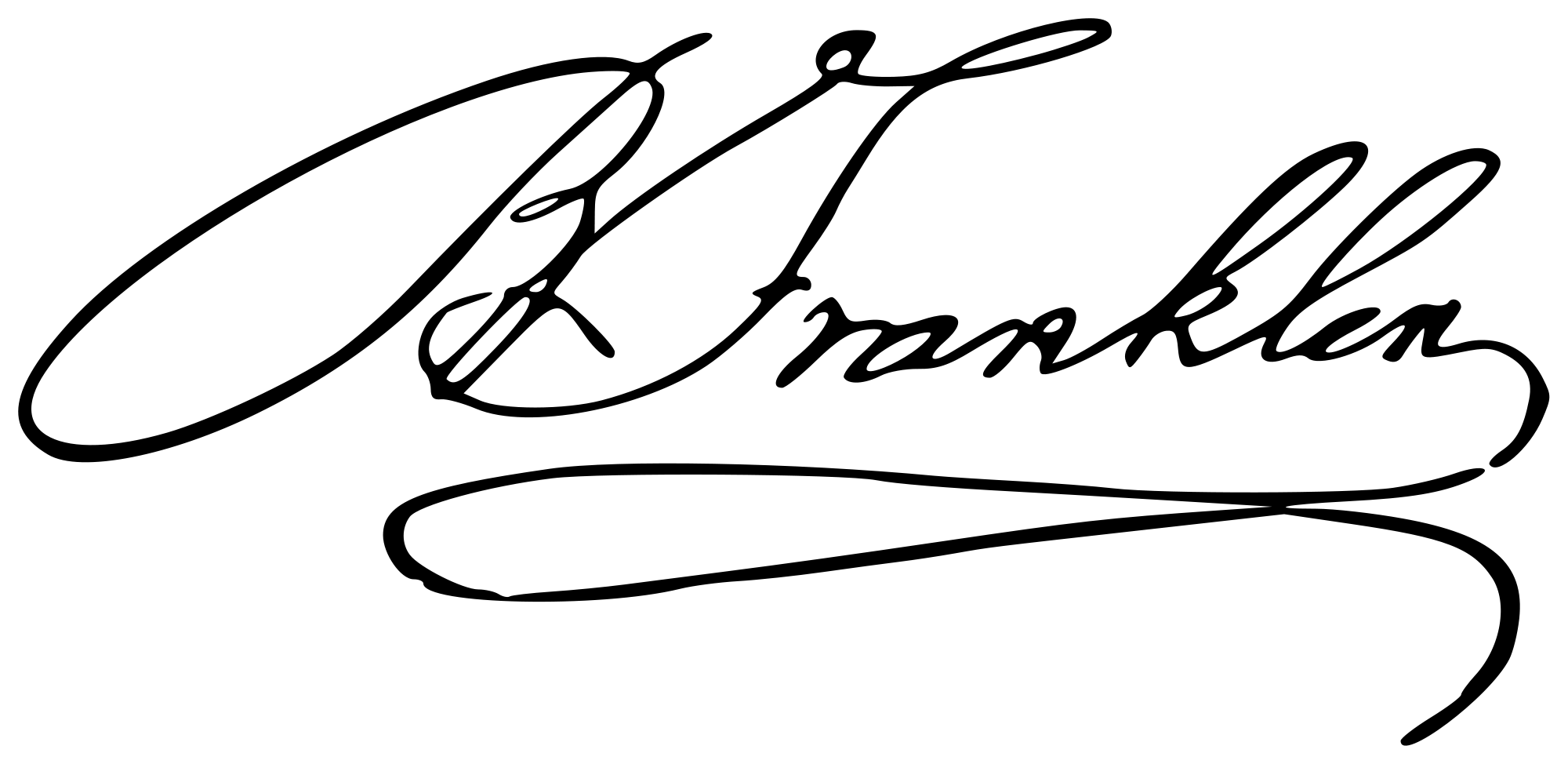